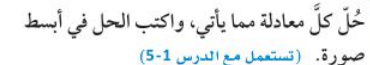 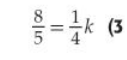 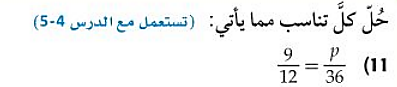 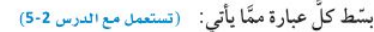 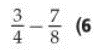 العبارة النسبية

الكسر المركب
درست تحليل كثيرات الحدود  (مهارة سابقة)
الآن
فيما سبق
المفردات
أتعرف العبارات النسبية
أبسط عبارات نسبية 
أبسط كسورا مركبة
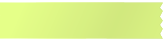 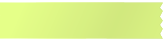 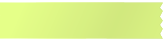 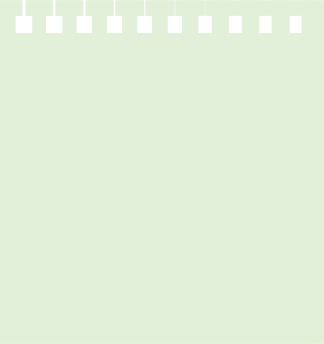 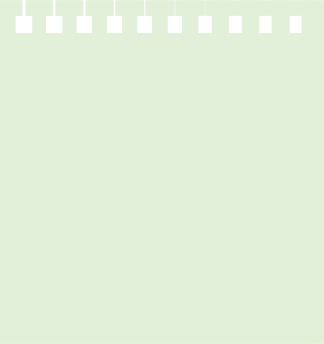 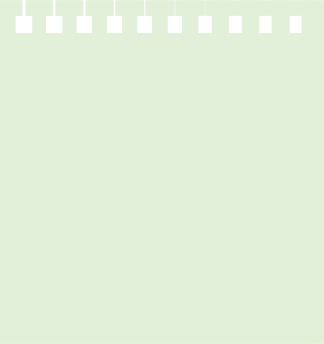 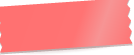 لمــــاذا ؟
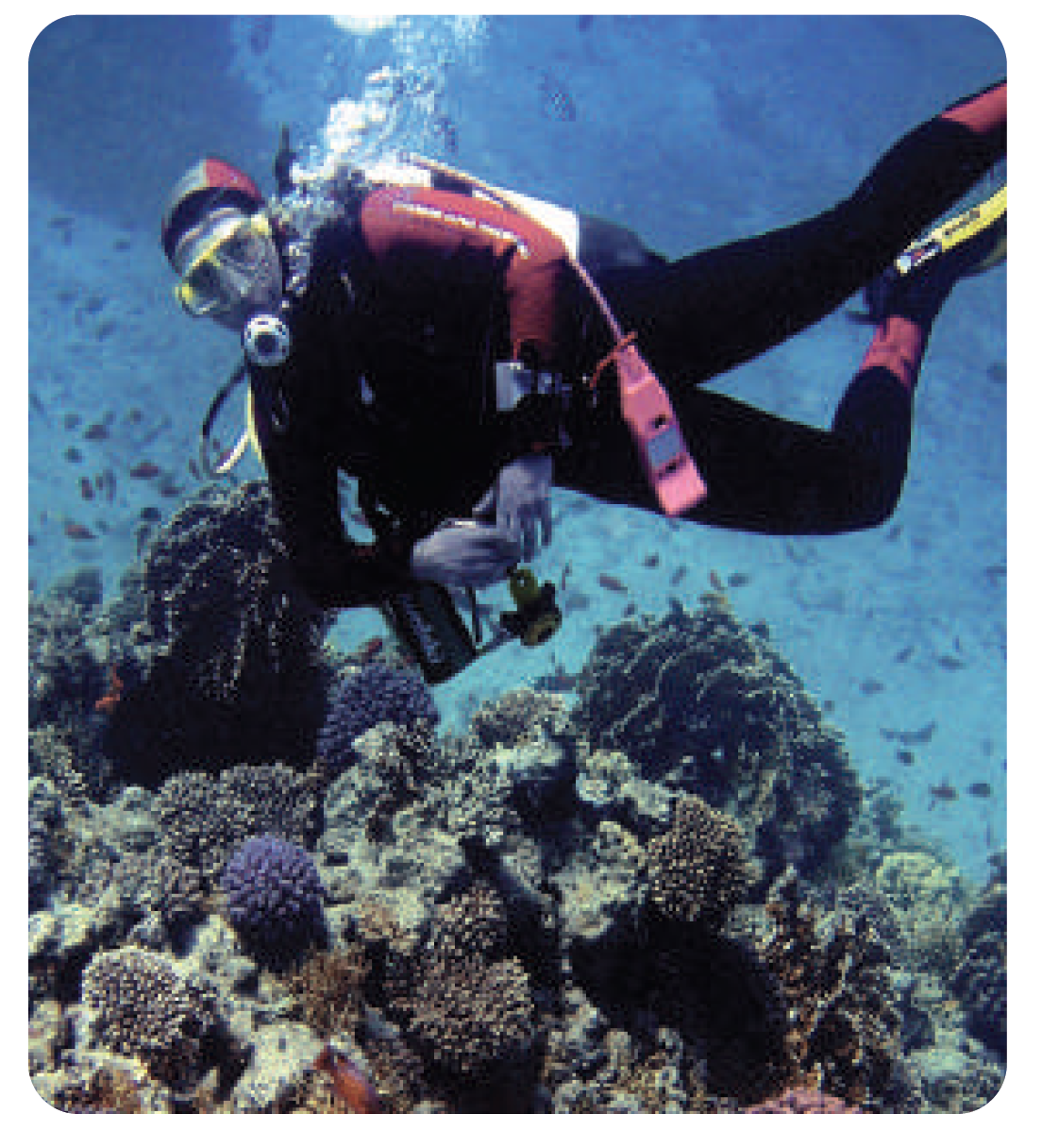 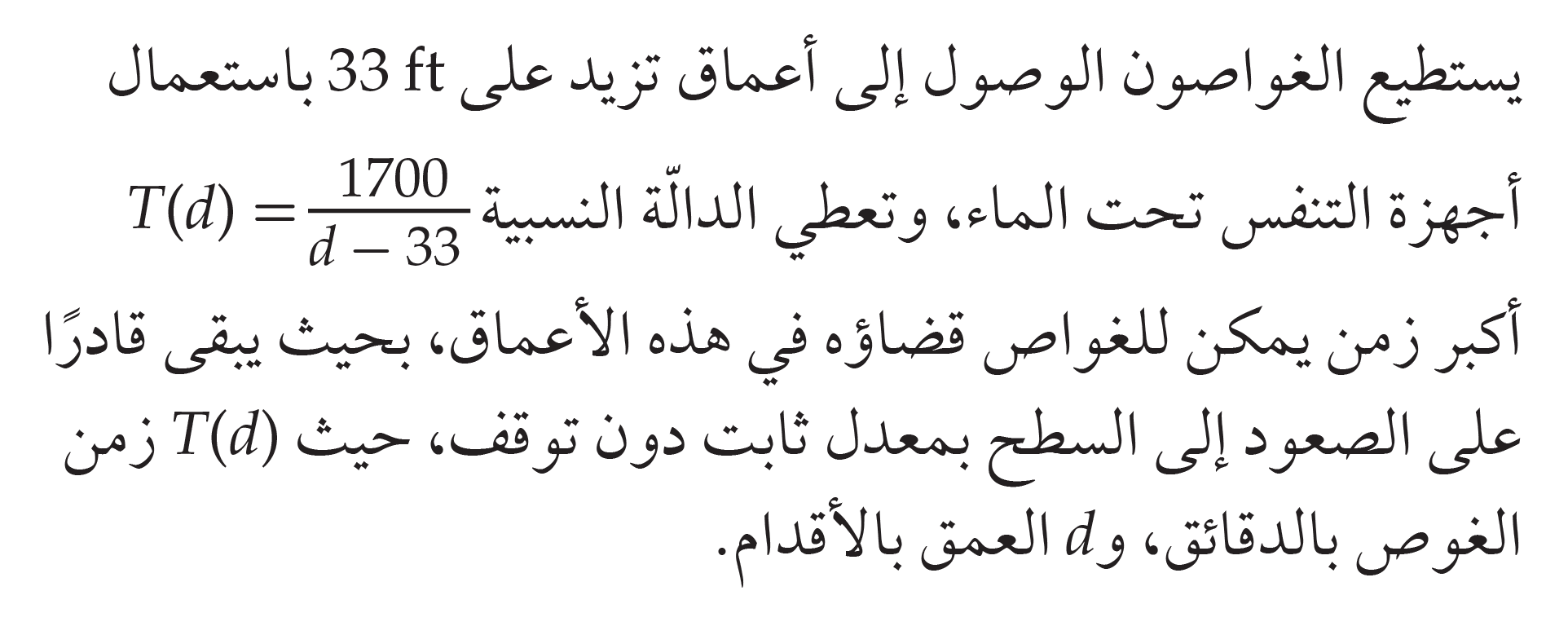 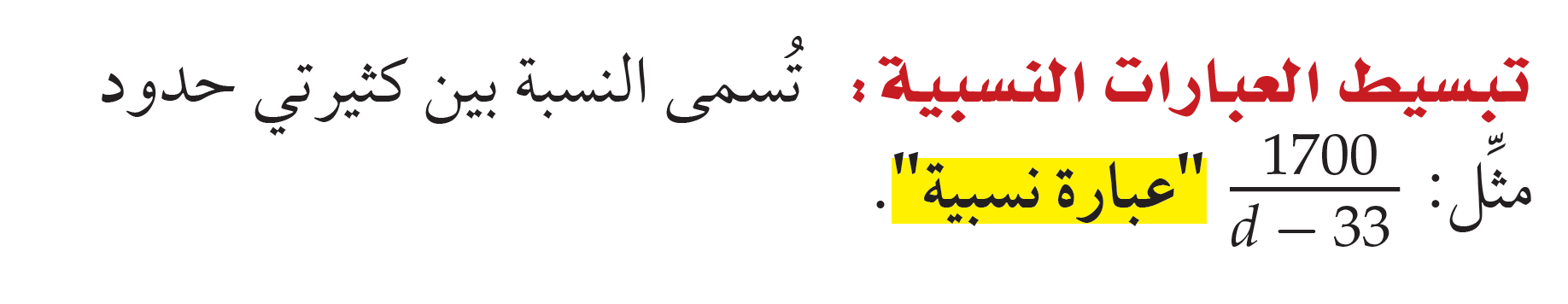 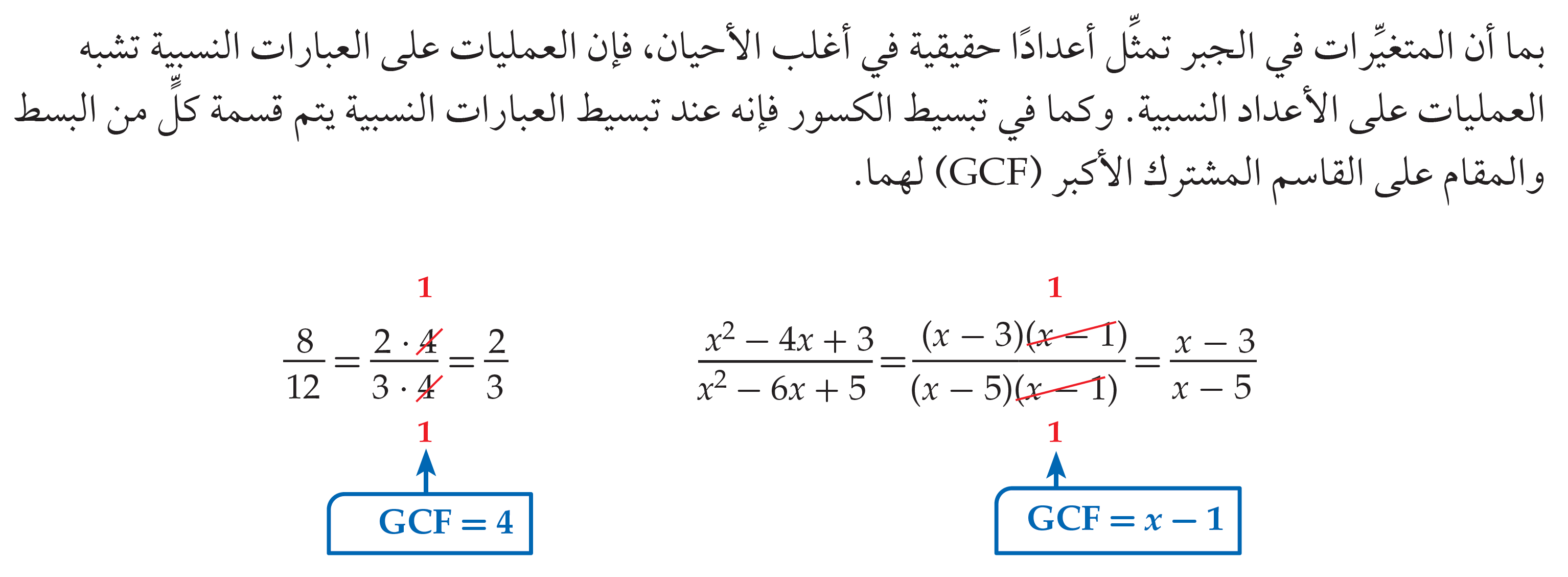 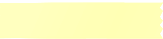 تحقق من فهمك
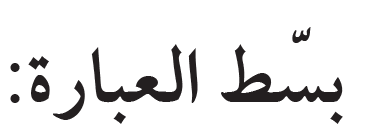 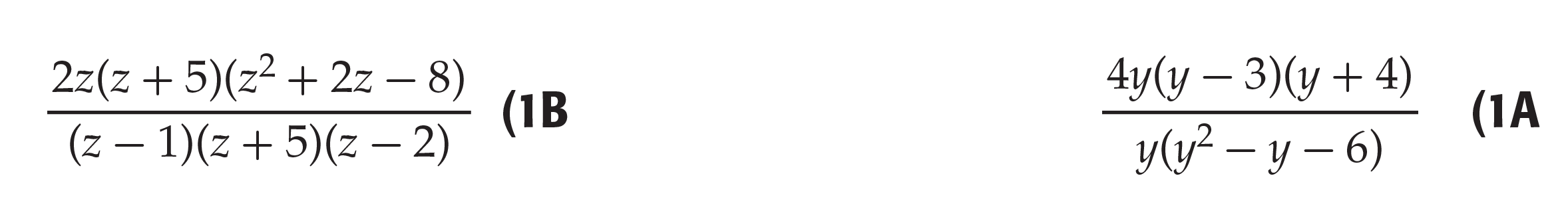 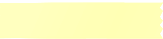 تحقق من فهمك
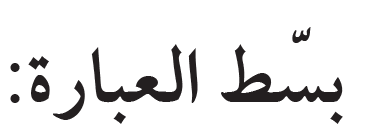 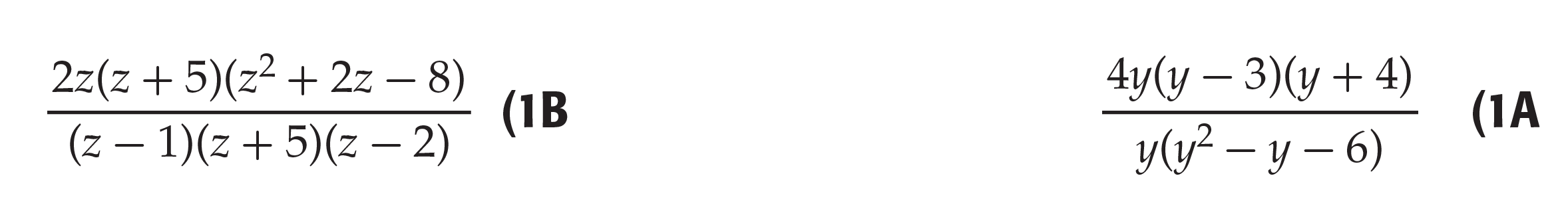 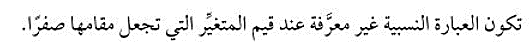 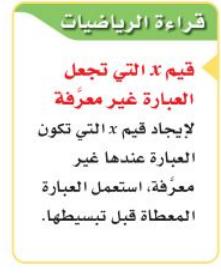 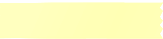 تحقق من فهمك
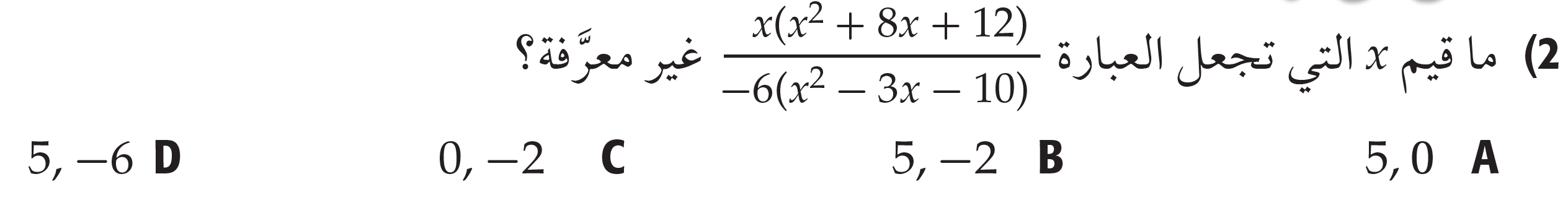 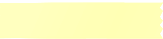 تأكد و تدرب
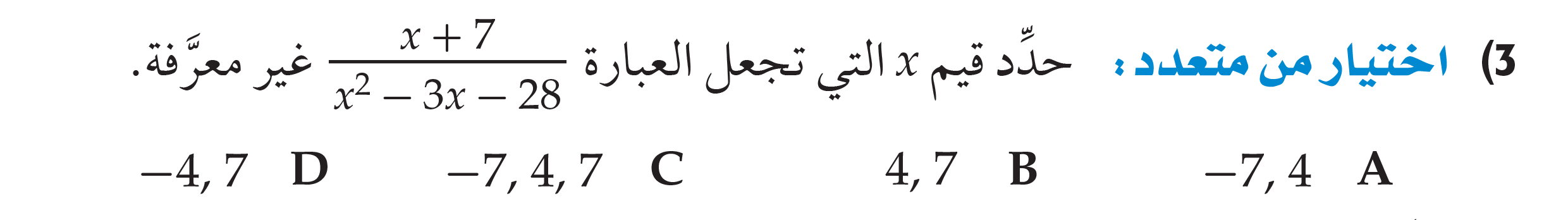 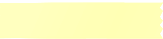 تحقق من فهمك
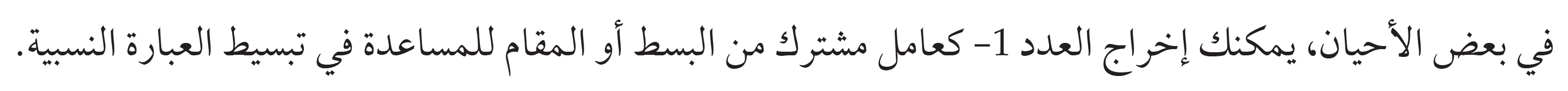 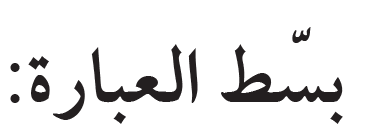 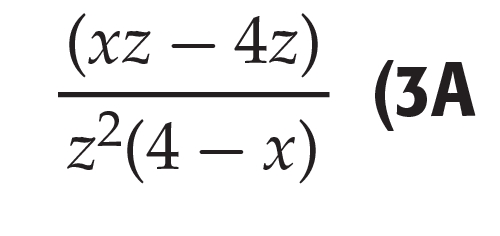 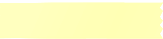 تحقق من فهمك
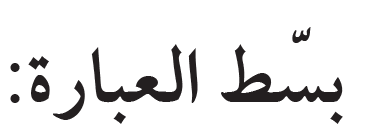 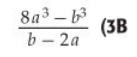 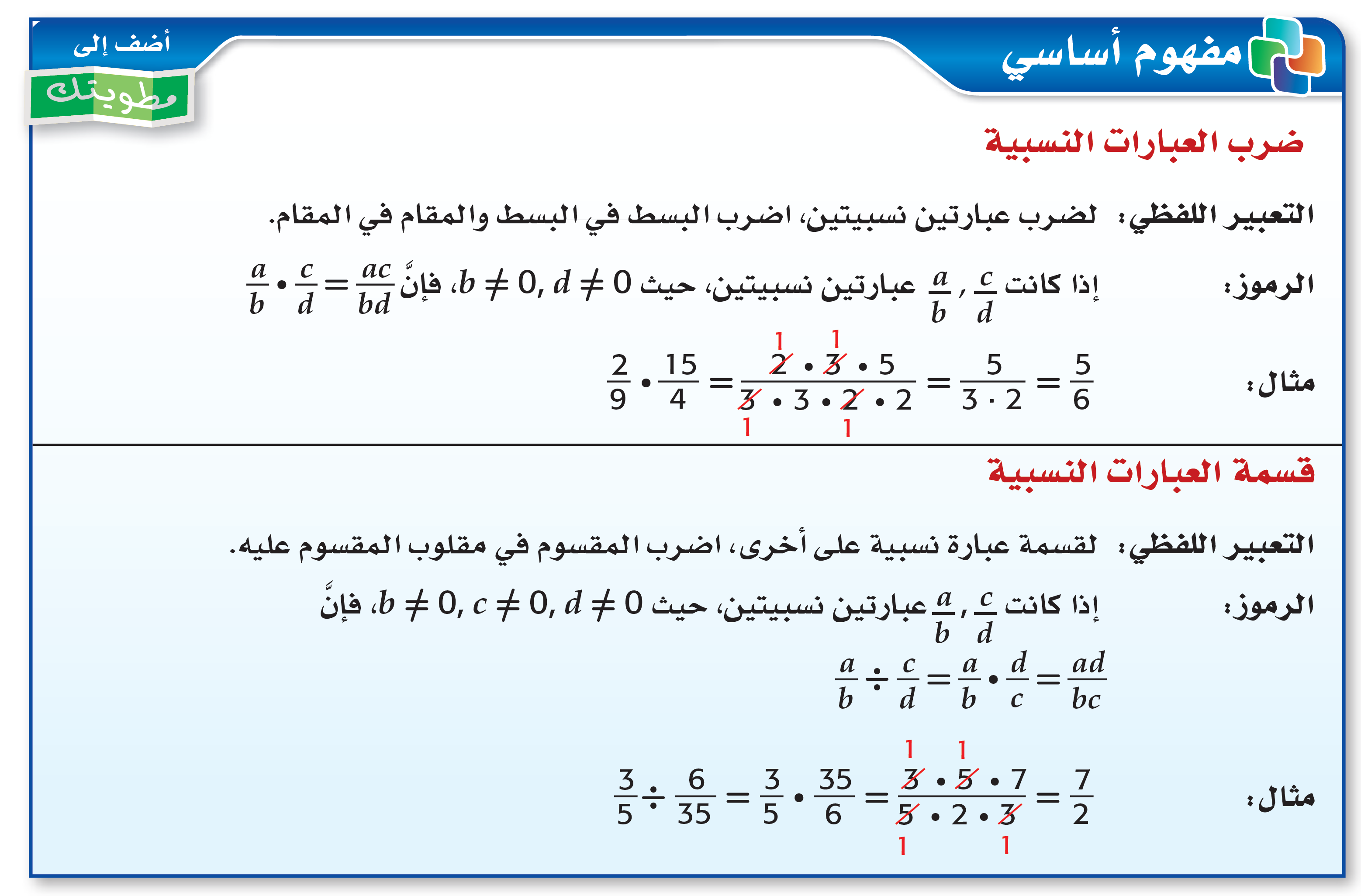 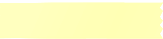 تحقق من فهمك
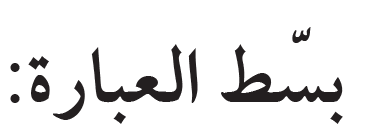 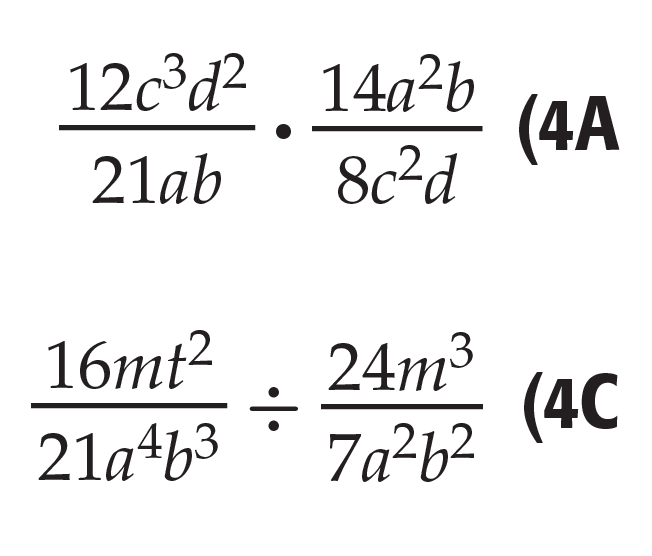 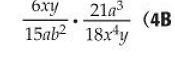 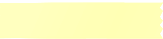 تحقق من فهمك
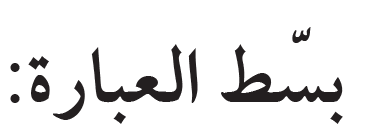 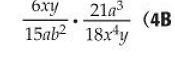 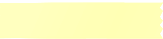 تحقق من فهمك
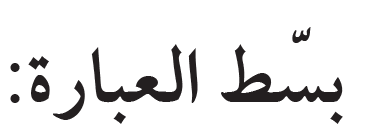 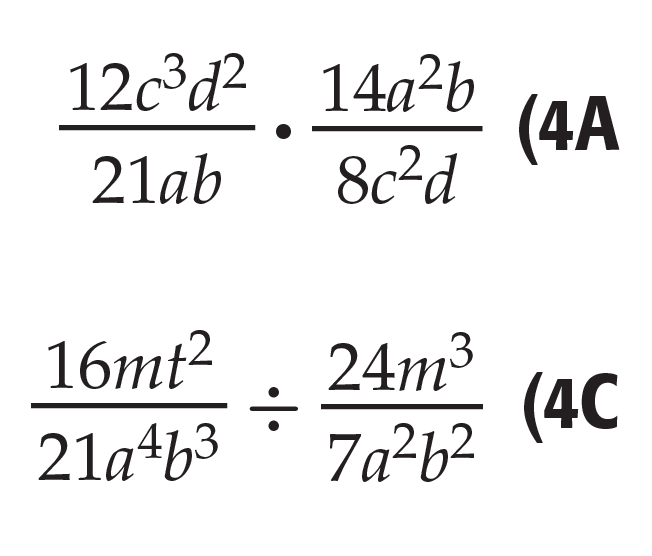 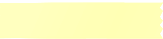 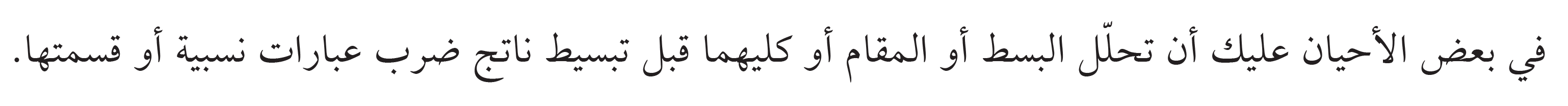 تحقق من فهمك
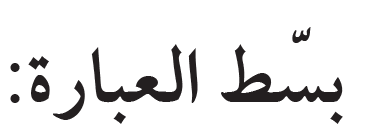 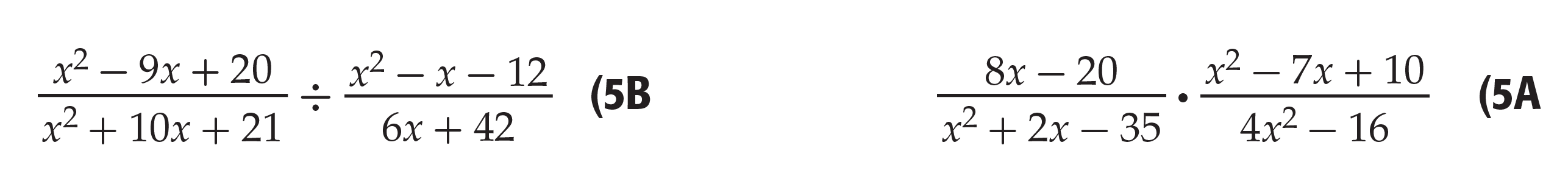 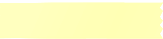 تحقق من فهمك
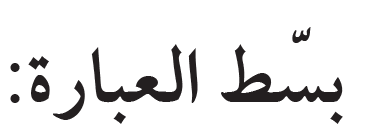 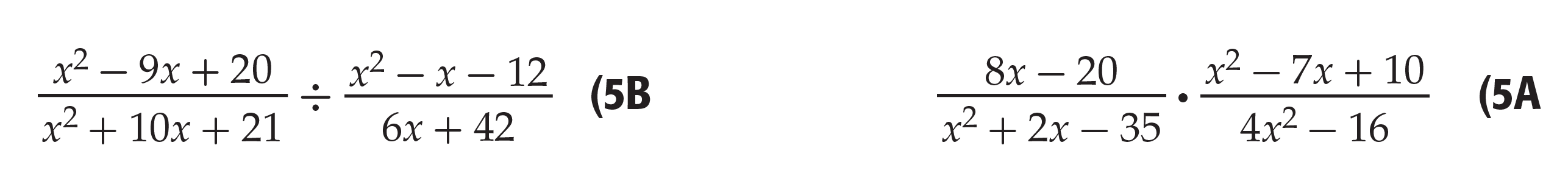 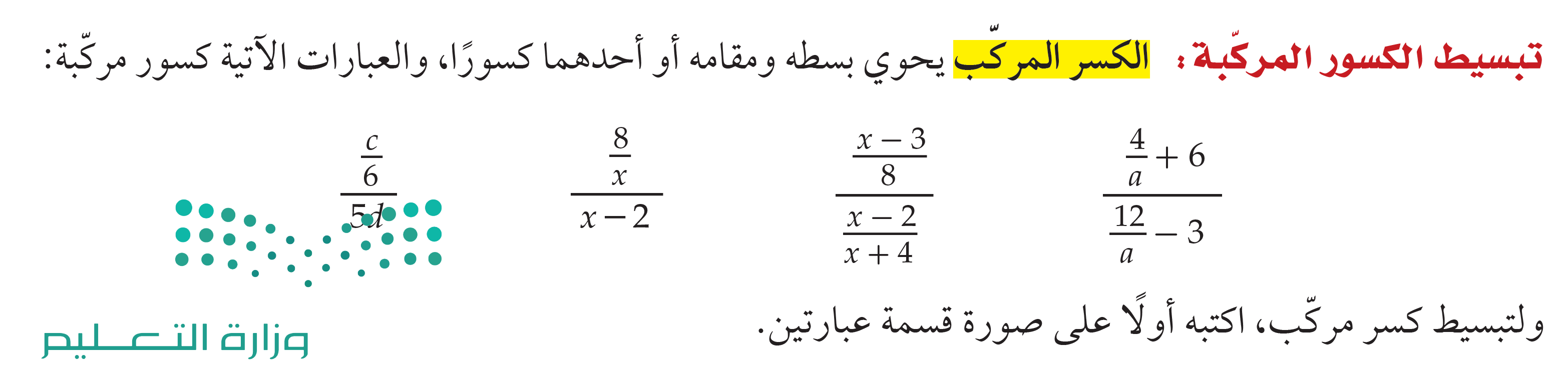 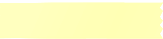 تحقق من فهمك
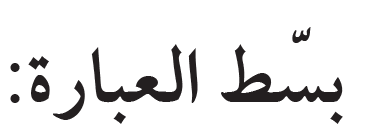 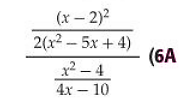 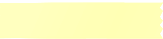 تحقق من فهمك
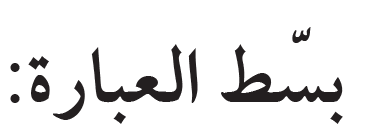 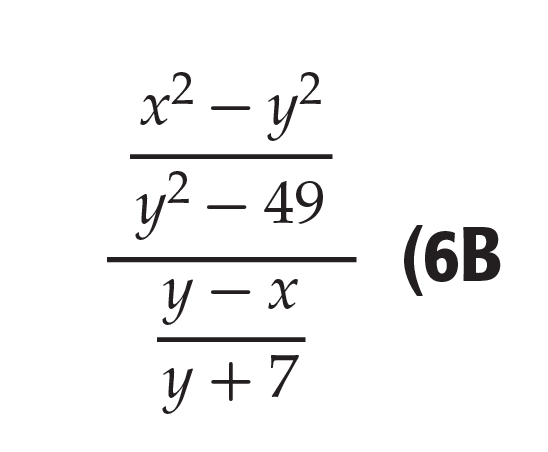 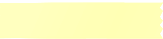 تأكد و تدرب
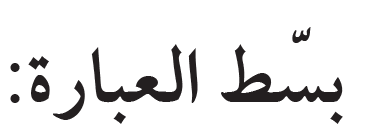 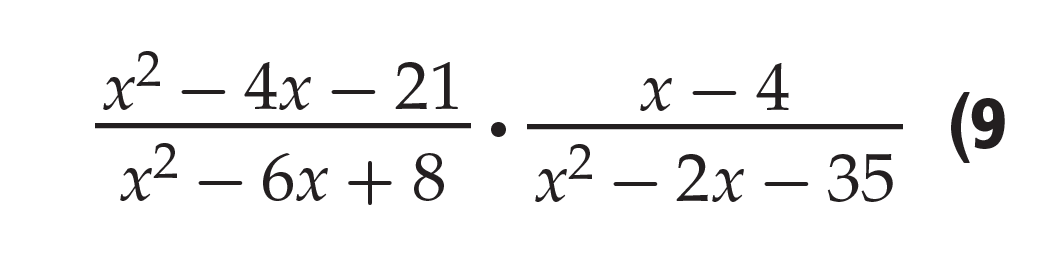 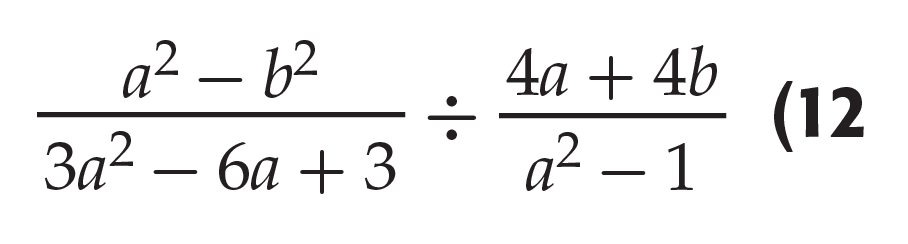 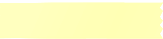 تأكد و تدرب
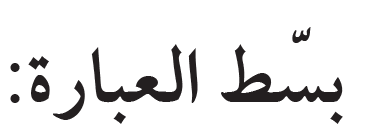 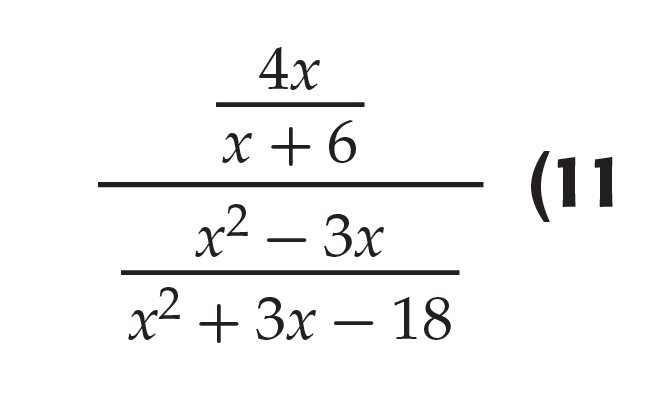 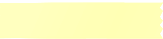 تأكد و تدرب
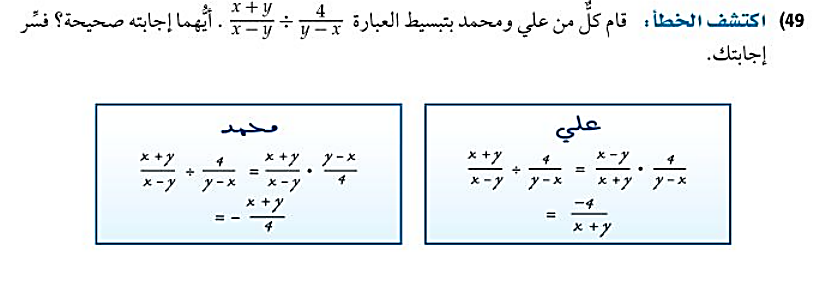 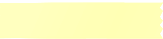 تأكد و تدرب
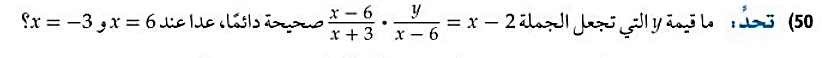 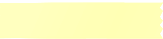 تأكد و تدرب
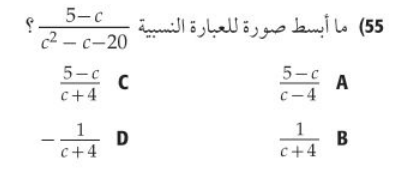 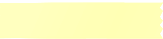 تحصيلي
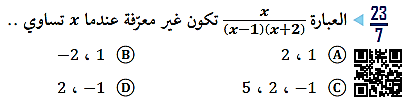 2 , 1
أ
ب
-2 , 1
ج
5, 2 , -1
د
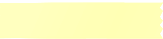 تحصيلي
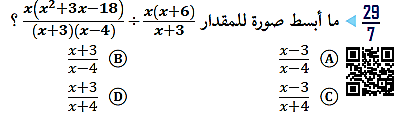 أ
ب
ج
د
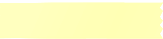 تحصيلي
أ
ب
ج
د